MKTG525
Midterm group project                                                                                                                                                        PEIPEIWU
AGENDA
The purpose of the analysisS 

 data used

Exploration of the data:
      issues
      Preliminary findings

A model for the researchhe data:
       The equation
       How your group arrived at the model
THE purpose of the analysisS
With the current marketing efforts, who are most likely to subscribe to a term deposit?
data used
data from: Bank.csv
 rows:41188
 Columns:21
		         10 classification varibales
			10 continuous  variables
Exploration of the data:
Issues: mISSING vALUE/ INSUFICENT DATA
PRELIMINARY FINDINGS:
A model for the researchhe data
the folling tables are  resluting model we created.
A model for the researchhe data we created:  Equation
A model for the researchhe data we created:  Equation
A model for the researchhe data
WE USE THE BINARY logistic regression in SAS to create  the model 
                              rEsponse: y
                             link function； LOGIT
                             explanatory vARIAbles
using THE BACKWARD ELImination method,  WITH 0.05 significance level. WE USE TWO WAY INteractions ABOUT THE COFFFICIENT to filter out all the variables we donot needs.
An interpretation of the model:
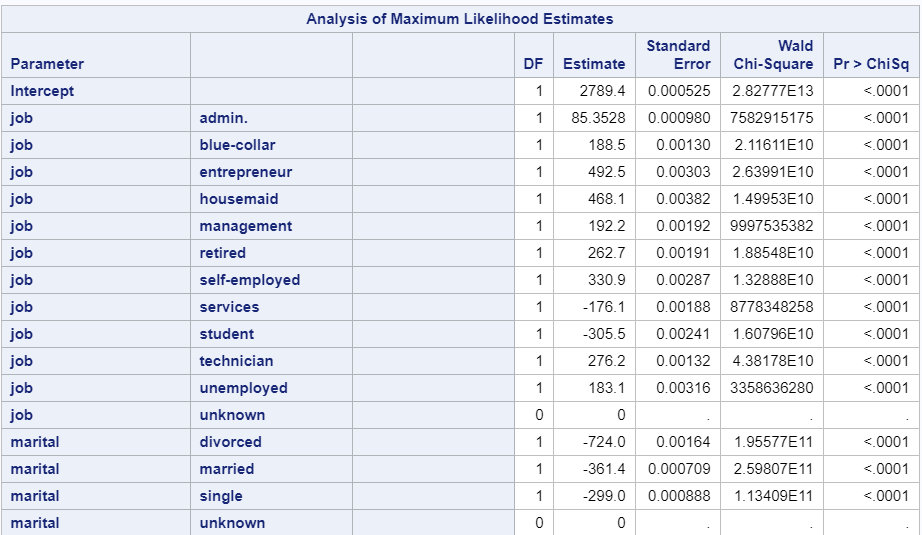 An interpretation of the model:
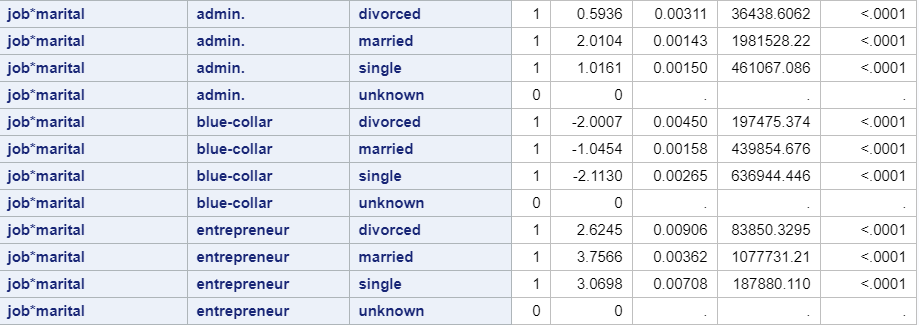 An interpretation of the model:
DIVOICED PEOPLE are less likly to open up the term deposit, due to the estimates of devoiced people SAMLLER THAN MARRIED PEOPLE.
comparing the table, PEOPLE ARE MARRIED in  ADMIAN JOB or blue-collar are  more LIKeLY TO OPEN term deposit.  ( but  married cat not say a determined factor)
marital related entrepreneur, the coefficient higher, they are more likly to open term deposit in general. maried people shows highest to open term deposit.
over all married people no matter what job they have are likely to open term deposit.
An interpretation of the model:
SIGNIFICANT: 
all significant predictors are listed in Equation. 
2. An interpretation of each coefficient: what it means in terms of the dependent variable
ACCORING TO THETABLE. DIVOICED PEOPLE are less likly to open up the term deposit,  because the estimates of devoiced people RE SAMLLER THAN MARRIED PEOPLE.
IN THIS SITUATION , IT IS SIGNICANTLY TO SAY MARRITLE STATUS ARE NOT DETERMINED YOU ARE NOT TO OPEN UP A TERM DEPOSIT. PEOPLE ARE MARRIED WITH  ADMIAN JOB ARE LIKLY TO OPEN term deposit.
as for job martile related with entreprent, the coefficient are really higher, they are more likly to open term deposit in general. agin maried people shows highestto open term deposit.over all married people no matter what job they have are likely to open term deposit, open term 
postive or negative ,more likly or less likly to subarube the term deposit, IT DEPEND ON THE JOB YOU HAVE.  
P VALUES ARE TINY SELECT WHAT YOU GONNA DESCRIBE 
REALLY INTERESTING 
PEOPLE ARE LIKELY TO OPEN UPA TERM DEPOSIT ARE MARRIED PEOPLE.,
COMAPRING TO ENTEORE ARE ,ORE LIKELY TO OPEN UP ATERM DEPOSIT,
Interprementing
retire people are likly to signup the
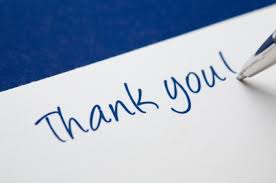